КГУ «ОБЩЕОБРАЗОВАТЕЛЬНАЯ ШКОЛА № 19 ОТДЕЛА ОБРАЗОВАНИЯ ГОРОДА ТЕМИРТАУ УПРАВЛЕНИЯ ОБРАЗОВАНИЯ КАРАГАНДИНСКОЙ ОБЛАСТИ»
ОРГАНИЗАЦИЯ РАБОТЫ С РОДИТЕЛЯМИ В РАМКАХ ПРОЕКТА «БИБЛИОТЕКА СЕМЕЙНОГО ЧТЕНИЯ»
ПОДГОТОВИЛА: 
ЗАМЕСТИТЕЛЬ ДИРЕКТОРА ПО УЧЕБНОЙ РАБОТЕ
БЕСЕДИНА Н.Н.
Семейное чтение как фактор развития личности и семьи
Семейное чтение- это целенаправленный  непрерывный психолого –педагогический процесс совместного чтения детей и родителей с последующим обсуждением, анализом в любых формах (устных, письменных, игровых) а так же это совместная  читательская деятельность в условиях творческого общения ребенка с родителями, направленная на нравственно-эстетическое развитее личности.
Совместное прочтение книги, общение по поводу прочитанного сближает членов семьи, объединяет их духовно.
Повышает культурный уровень семьи и способствует нравственно-духовному развитию
Повышает скорость и качество чтения учащихся, тем самым положительно влияя на их обучаемость и успеваемость
Низкая читательская культура детей сегодня напрямую связана с утратой традиций семейного чтения.
1970-годы –читали книги детям -80% семей
1990 –годы –читали книги детям - 15% семей
2015-2020 – читали книги детям-7 % семей!
ПРОБЛЕМЫ РАЗВИТИЯ СЕМЕЙНОГО ЧТЕНИЯ (СО СТОРОНЫ РОДИТЕЛЕЙ)
НЕЖЕЛАНИЕ РОДИТЕЛЕЙ СОТРУДНИЧАТЬ СО ШКОЛОЙ И В ТОМ ЧИСЛЕ СО ШКОЛЬНОЙ БИБЛИОТЕКОЙ
УЗОСТЬ ПОНИМАНИЯ ЦЕЛЕЙ РУКОВОДСТВА ЧТЕНИЕМ ДЕТЕЙ В СЕМЬЕ
ПЕДАГОГИЧЕСКАЯ НЕГРАМОТНОСТЬ РОДИТЕЛЕЙ
ПОВЕРХНОСТНОЕ ЗНАНИЕ ЛИТЕРАТУРЫ, АДРЕСОВАННОЙ ДЕТЯМ
ОБЩЕНИЕ ПО СХЕМЕ:
РОДИТЕЛИ МЕЖДУ СОБОЙ
ДЕТИ МЕЖДУ СОБОЙ
ПРОБЛЕМЫ РАЗВИТИЯ СЕМЕЙНОГО ЧТЕНИЯ СО СТОРОНЫ ШКОЛЬНЫХ БИБЛИОТЕКАРЕЙ
НЕПОДГОТОВЛЕННОСТЬ БИБЛИОТЕКАРЕЙ С ПОСЛЕДОВАТЕЛЬНОЙ РАБОТОЙ С РОДИТЕЛЯМИ
НЕ ЖЕЛАНИЕ ВИДЕТЬ ПЕДАГОГИЧЕСКИЙ ПОТЕНЦИАЛ СЕМЕЙНОГО ЧТЕНИЯ
МАЛОЕ ИСПОЛЬЗОВАНИЕ АКТИВНЫХ ФОРМ БИБЛИОТЕЧНОГО ОБСЛУЖИВАНИЯ ДЛЯ РАСПРОСТРАНЕНИЯ СЕМЕЙНОГО ЧТЕНИЯ
ПАРАМЕТРЫ ЧТЕНИЯ, ЗАВИСЯЩИЕ ОТ СЕМЬИ
ЧИТАТЕЛЬСКАЯ АКТИВНОСТЬ
ЧАСТОТА ОБРАЩЕНИЯ                 К КНИГЕ
ОБЪЕМ ЧТЕНИЯ, ЕГО ИНТЕНСИВНОСТЬ
ОТНОШЕНИЕ К ЧИТАЕМОМУ И ПРОЧИТАННОМУ.
ФОРМЫ РАБОТЫ С РОДИТЕЛЯМИ
БУКЛЕТЫ И СТИК-ПАМЯТКИ ДЛЯ ПОПУЛЯРИЗАЦИИ СЕМЕНОГО ЧТЕНИЯ
КОНКУРСЫ
ПРОЕКТЫ
АНКЕТИРОВАНИЕ РОДИТЕЛЕЙ
ТЕМАТИЧЕСКИЕ БИБЛИОТЕЧНЫЕ ВЫСТАВКИ
ЛИТЕРАТУРНЫЙ КЛУБ
РАБОТА ЧЕРЕЗ СОЦСЕТИ И ВИРТУАЛЬНЫЕ ГРУППЫ
ВИКТОРИНЫ, ЛИТЕРАТУРНЫЕ ИГРЫ
ЧИТАТЕЛЬСКИЕ КОНФЕРЕНЦИИ, КРУГЛЫЕ СТОЛЫ, ДИСПУТЫ
ЛИТЕРАТУРНЫЕ ПРАЗДНИКИ
ЛИТЕРАТУРНЫЕ    УРОКИ
ПРОЕКТНАЯ БИБЛИОТЕЧНАЯ ДЕЯТЕЛЬНОСТЬ
ЛИТЕРАТУРНЫЕ ТРАДИЦИИ:    РЕАЛИЗОВАННЫЕ ПРОЕКТЫ ШКОЛЫ
КНИЖНЫЕ ВЫСТАВКИ, ТЕМАТИЧЕСКАЯ ПОЛКА
КОНКУРС ЧИТАТЕЛЬ ГОДА
ВИТОРИНЫ, ЛИТЕРАТУРНЫЕ ИГРЫ
БИБЛИОТЕЧНЫЕ ПРОЕКТЫ
«BOOK  CROSSING»
УРОКИ-ПРЕЗЕНТАЦИИ
УРОКИ ХУДОЖЕСТВЕННОГО ЧТЕНИЯ
КОНКУРС КНИГОИЗДАТЕЛЯ: СОЗДАНИЕ ИЛЛЮСТРАЦИЙ, ОБЛОЖЕК, ПЛАКАТОВ, КНИЖКИ-МАЛЫШКИ, ЗАКЛАДКИ
ЧИТАТЕЛЬСКИЕ КОНФЕРЕНЦИИ, КРУГЛЫЕ СТОЛЫ
ЛИТЕРАТУРНЫЕ ПРАЗДНИКИ
СТИЛИЗОВАННЫЕ ВЕЧЕРА
ДЕНЬ ДАРЕНИЯ КНИГ
УЧЕБНО-ВОСПИТАТЕЛЬНЫЕ ПРОЕКТЫ
«ЧИТАЮЩАЯ ШКОЛА»
ПРЕЗЕНТАЦИЯ ЛИТЕРАТУРНОГО ГЕРОЯ
КОНКУРС ЧИТАТЕЛЬСКИХ ДНЕВНИКОВ
КОНКУРС ЧТЕЦОВ
ЛИТЕРАТУРНЫЙ СУД
КОНКУРС СОЧИНЕНИЙ
ЛИТЕРАТУРНЫЕ ГОСТИННЫЕ
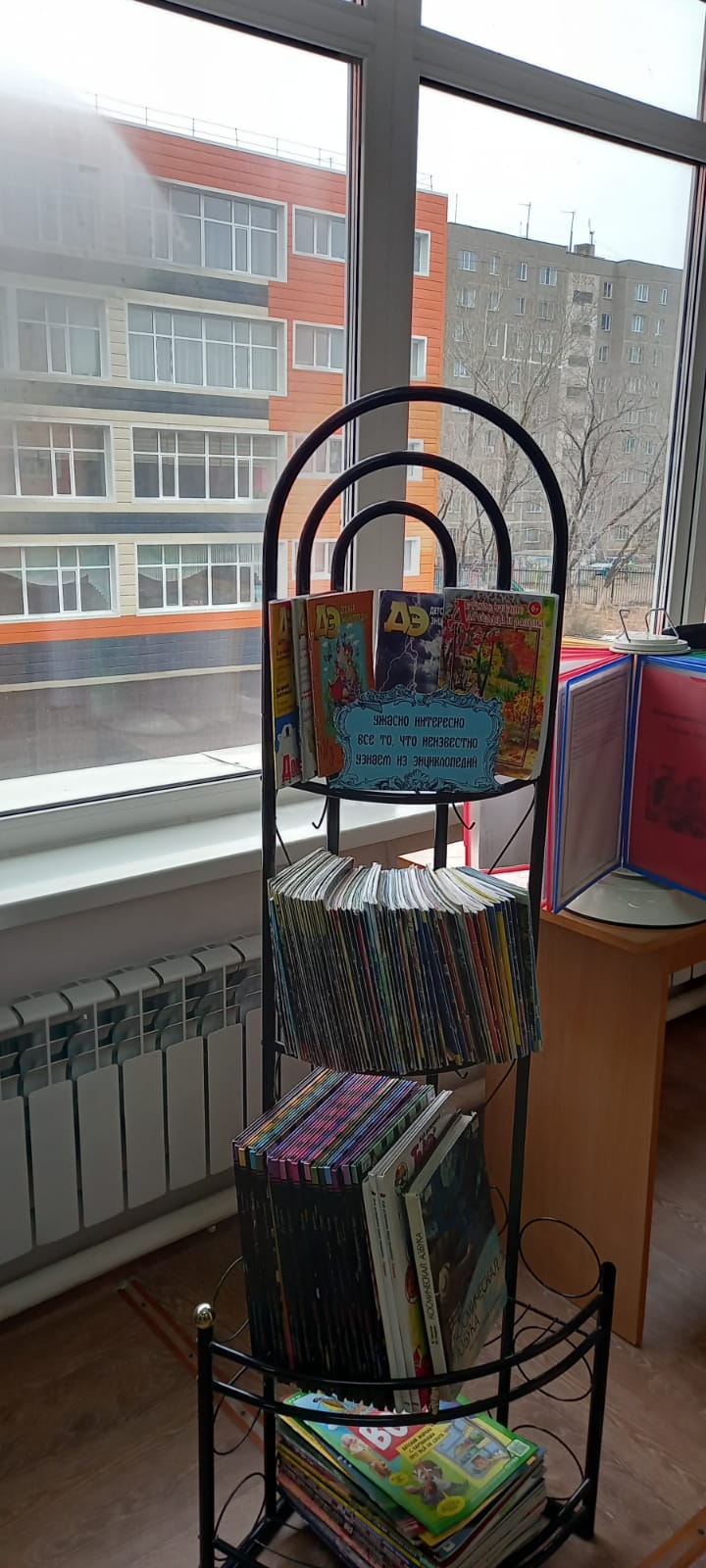 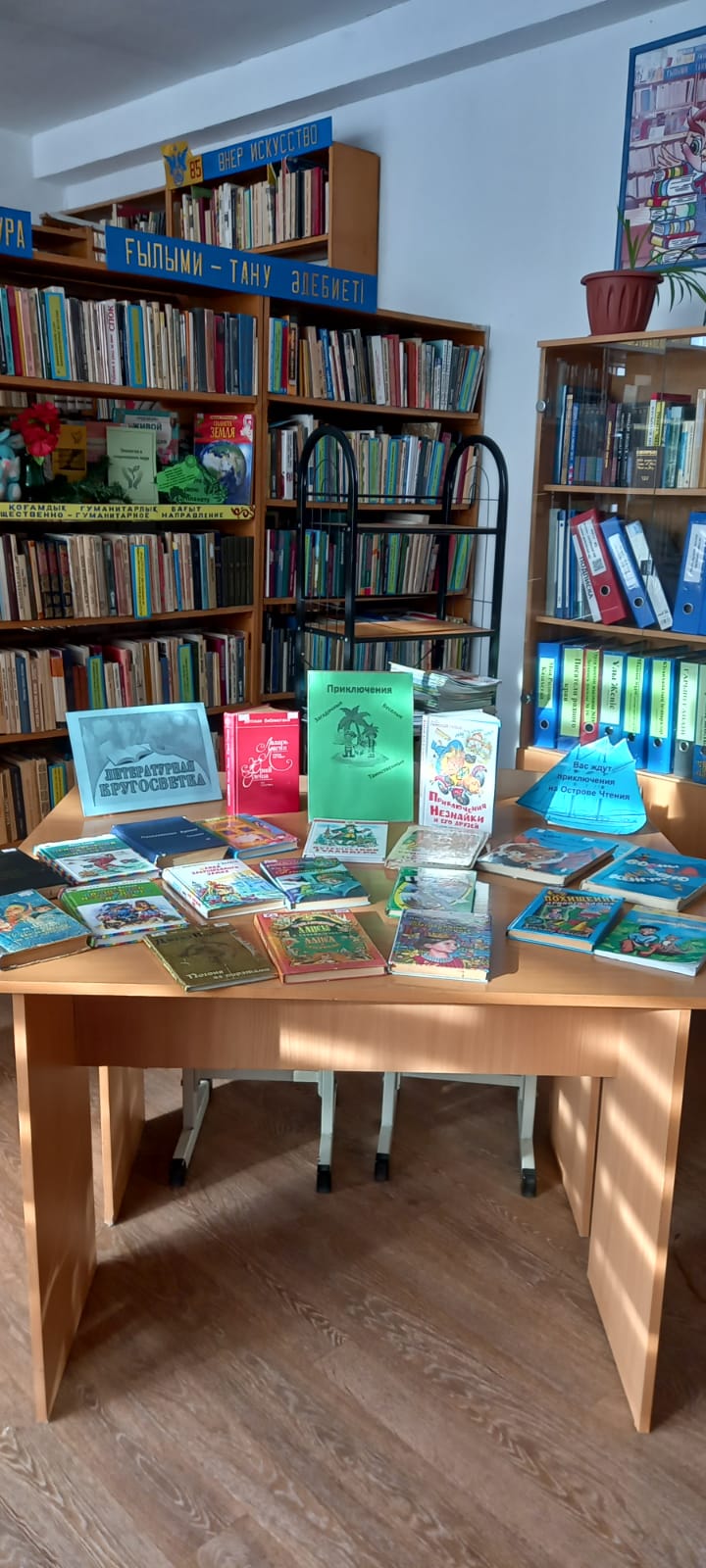 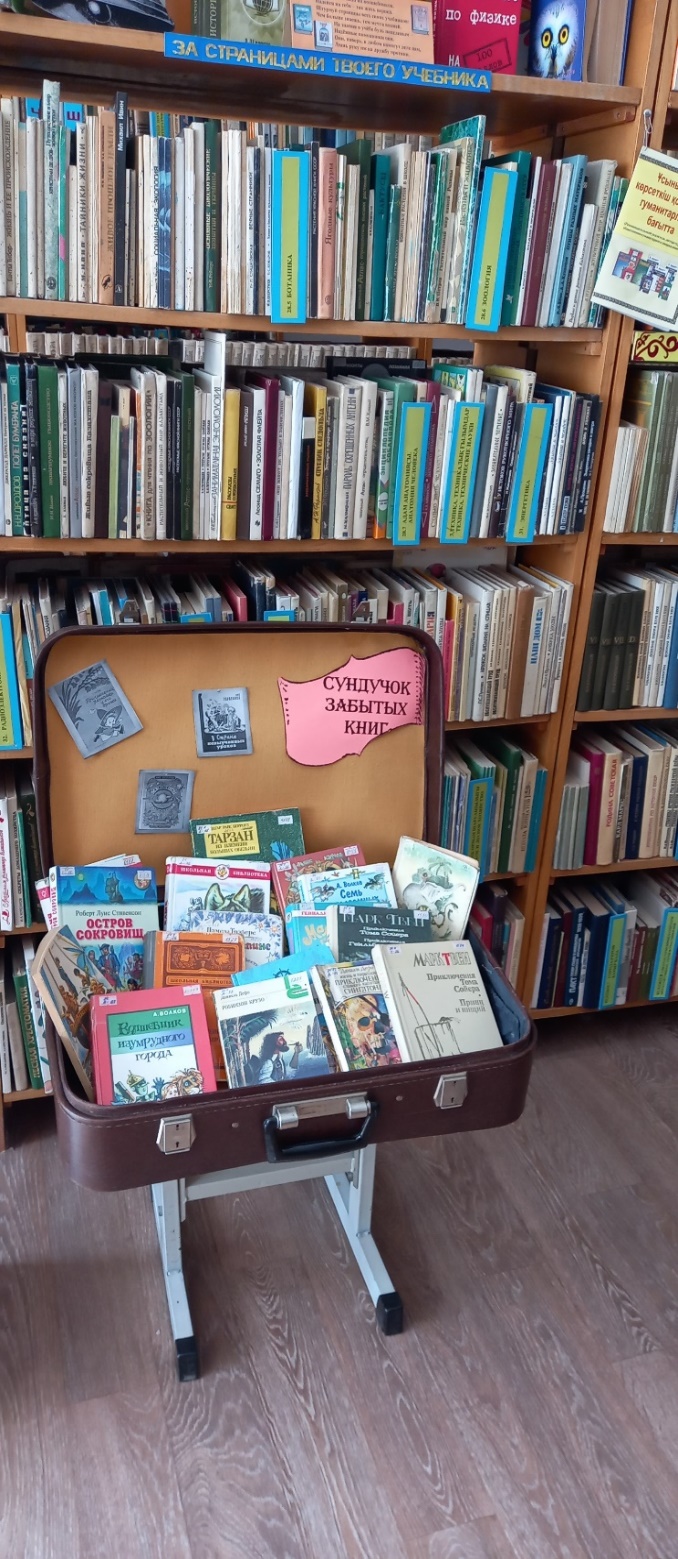 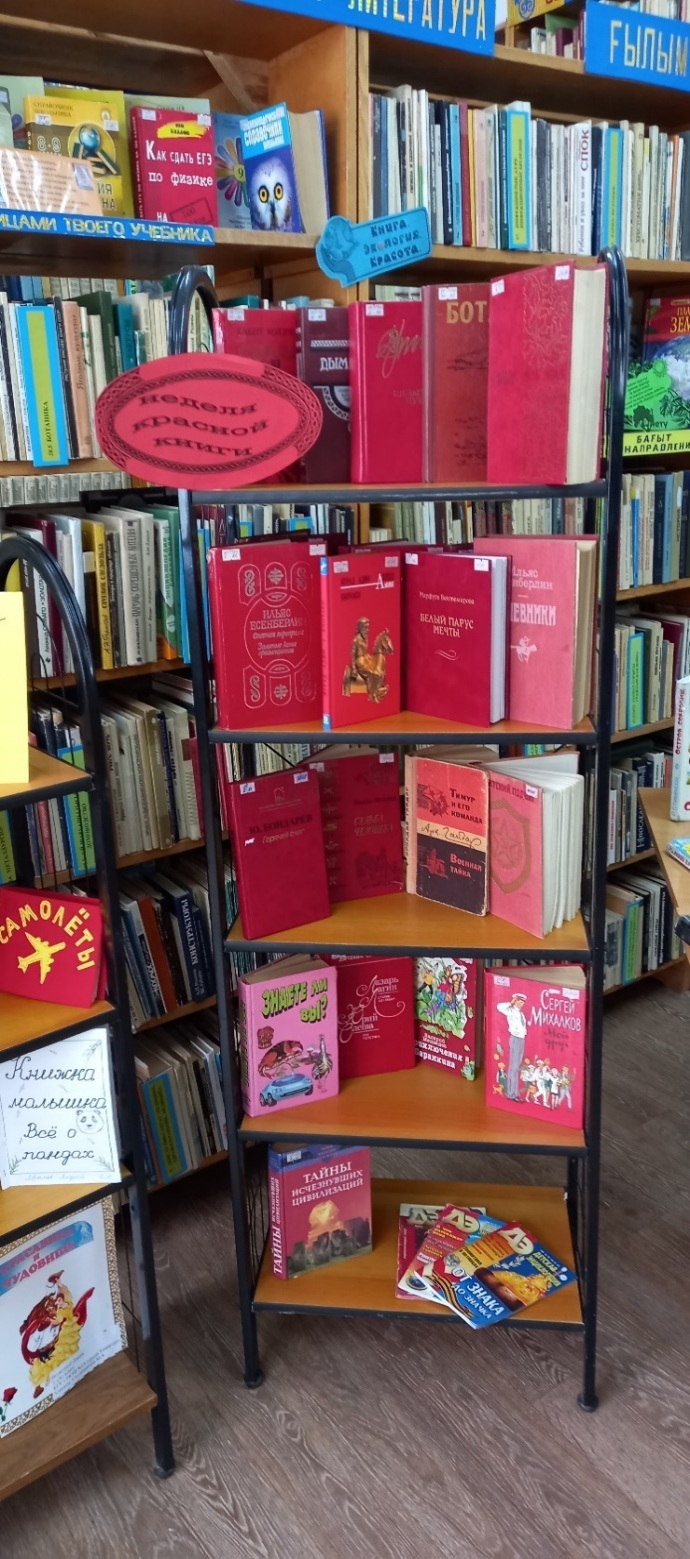 КНИЖНЫЕ ВЫСТАВКИ
 ТЕМАТИЧЕСКИЕ ПОЛКИ
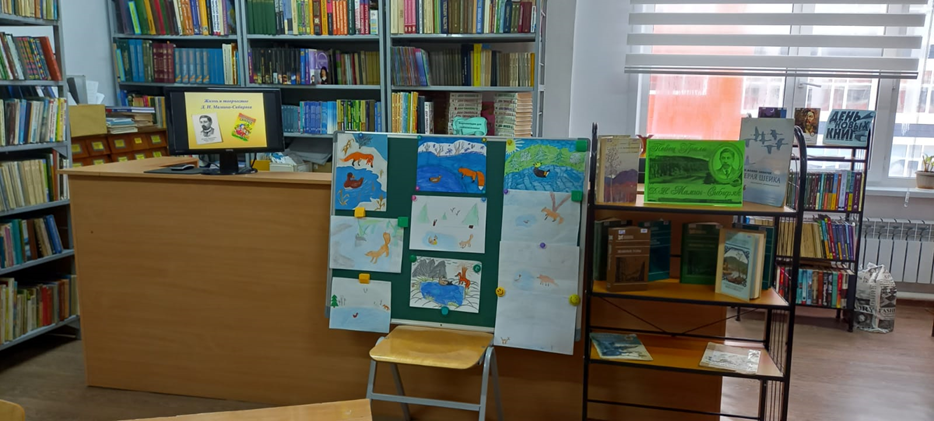 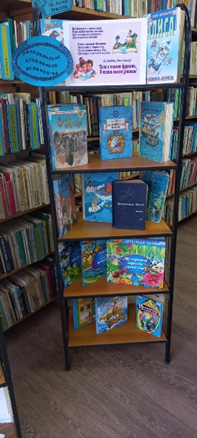 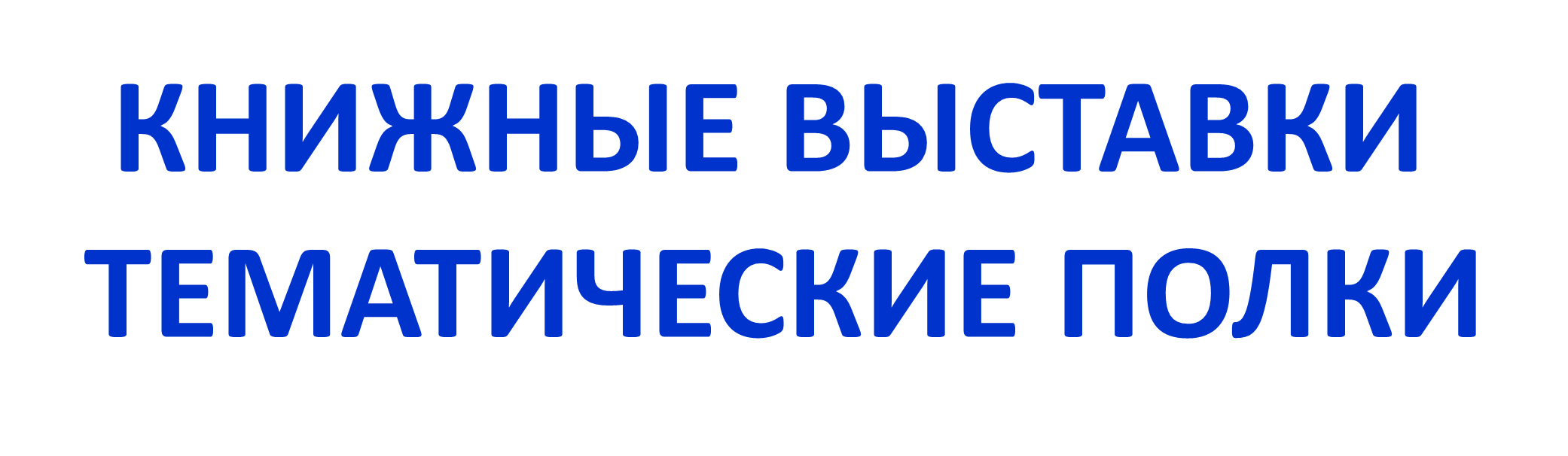 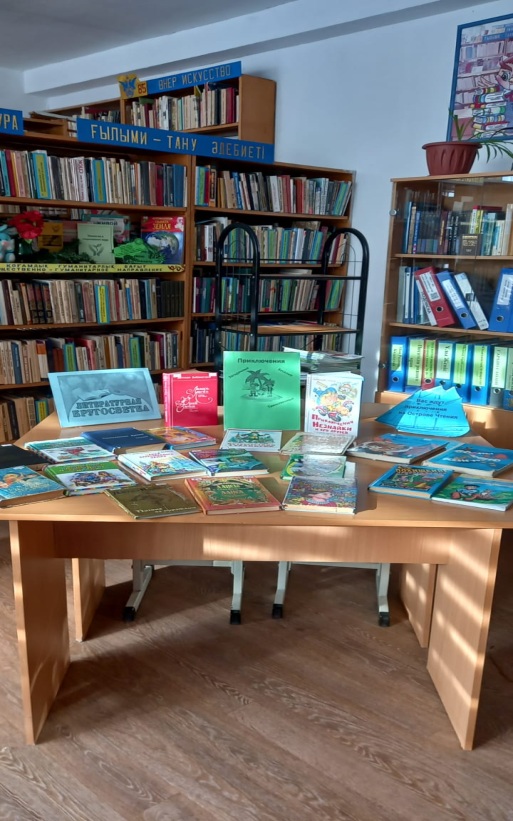 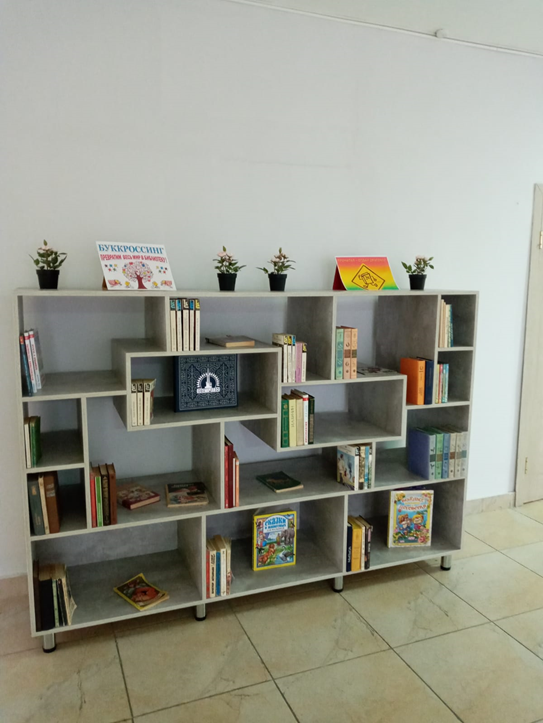 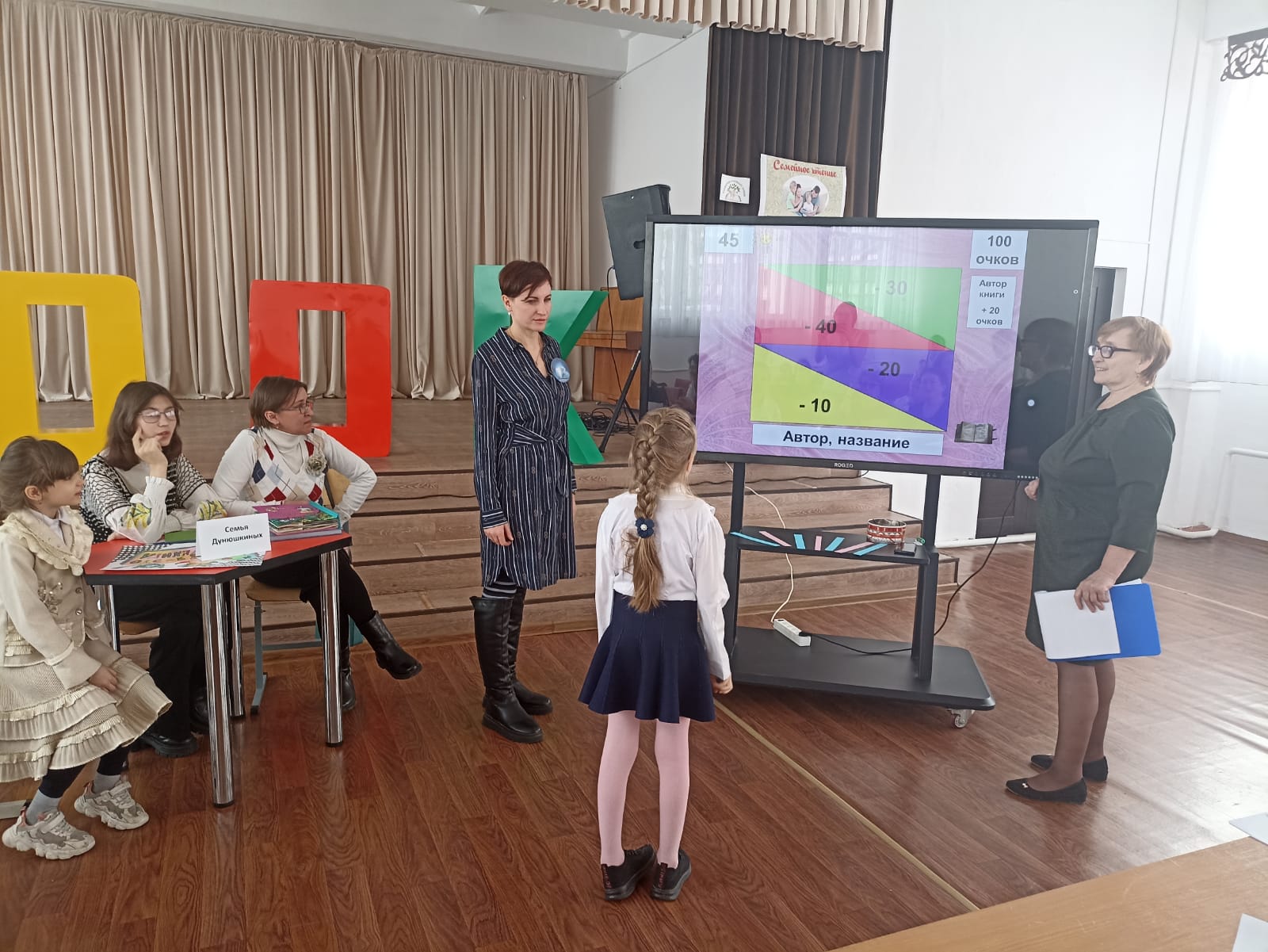 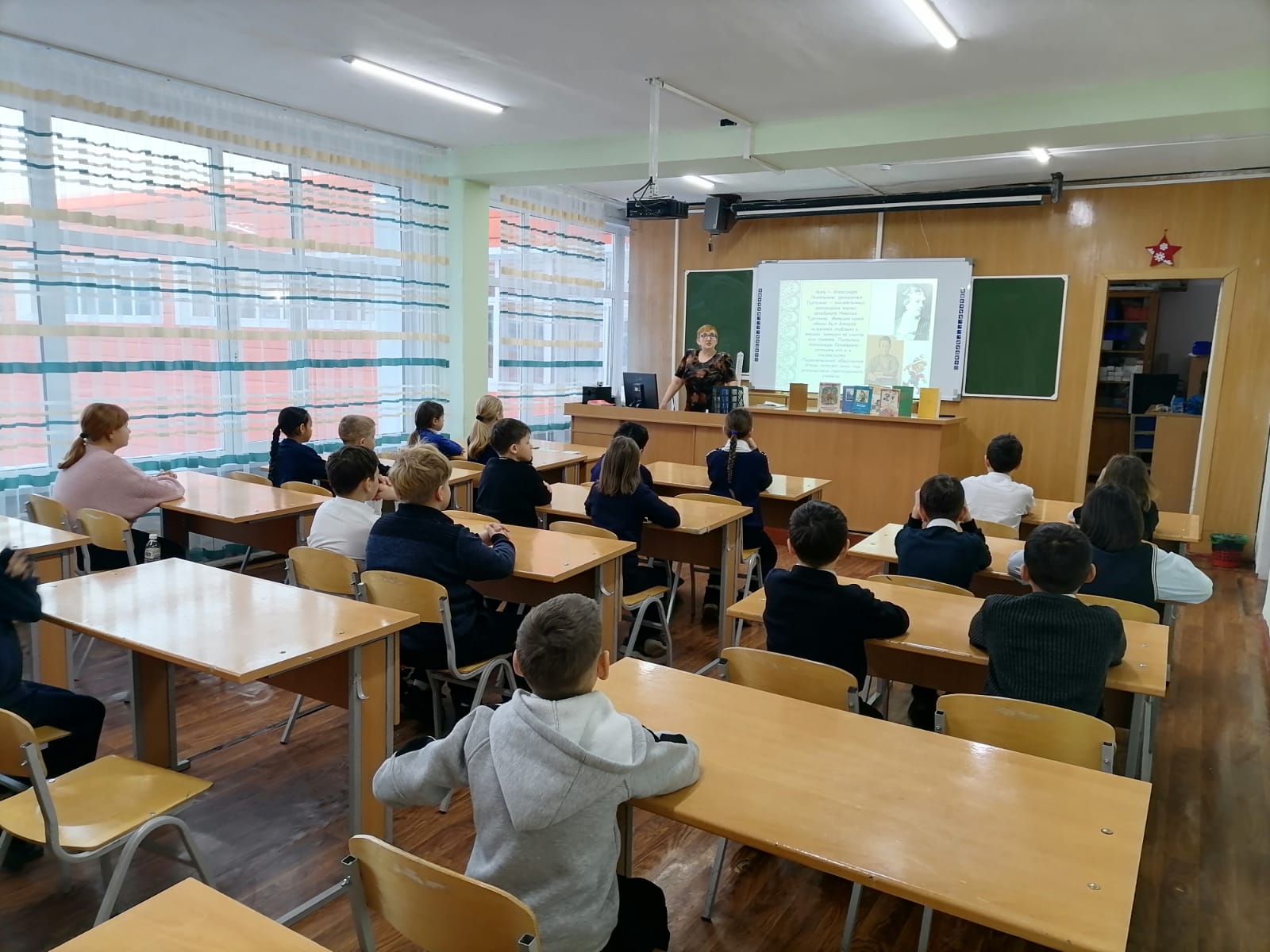 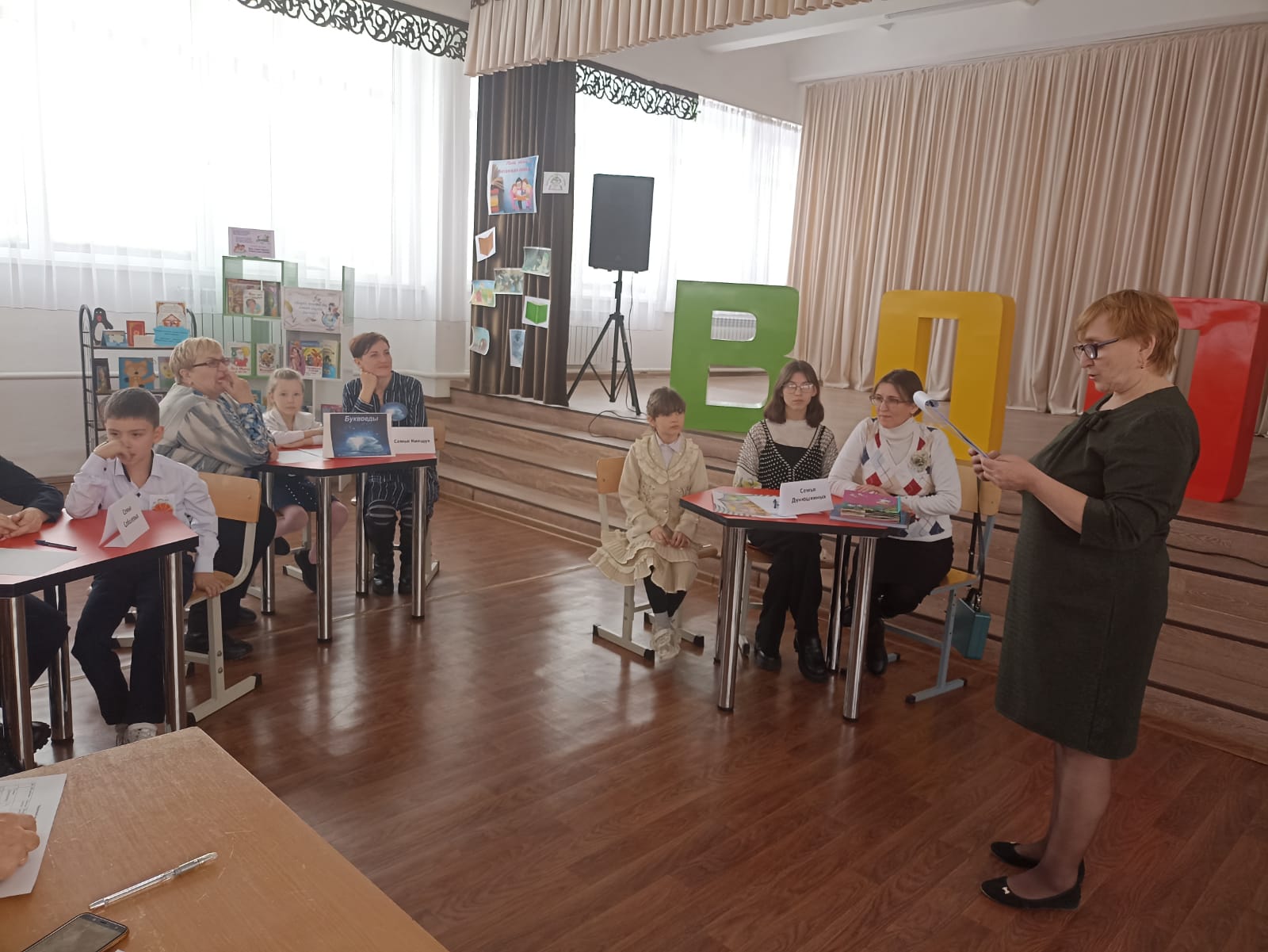 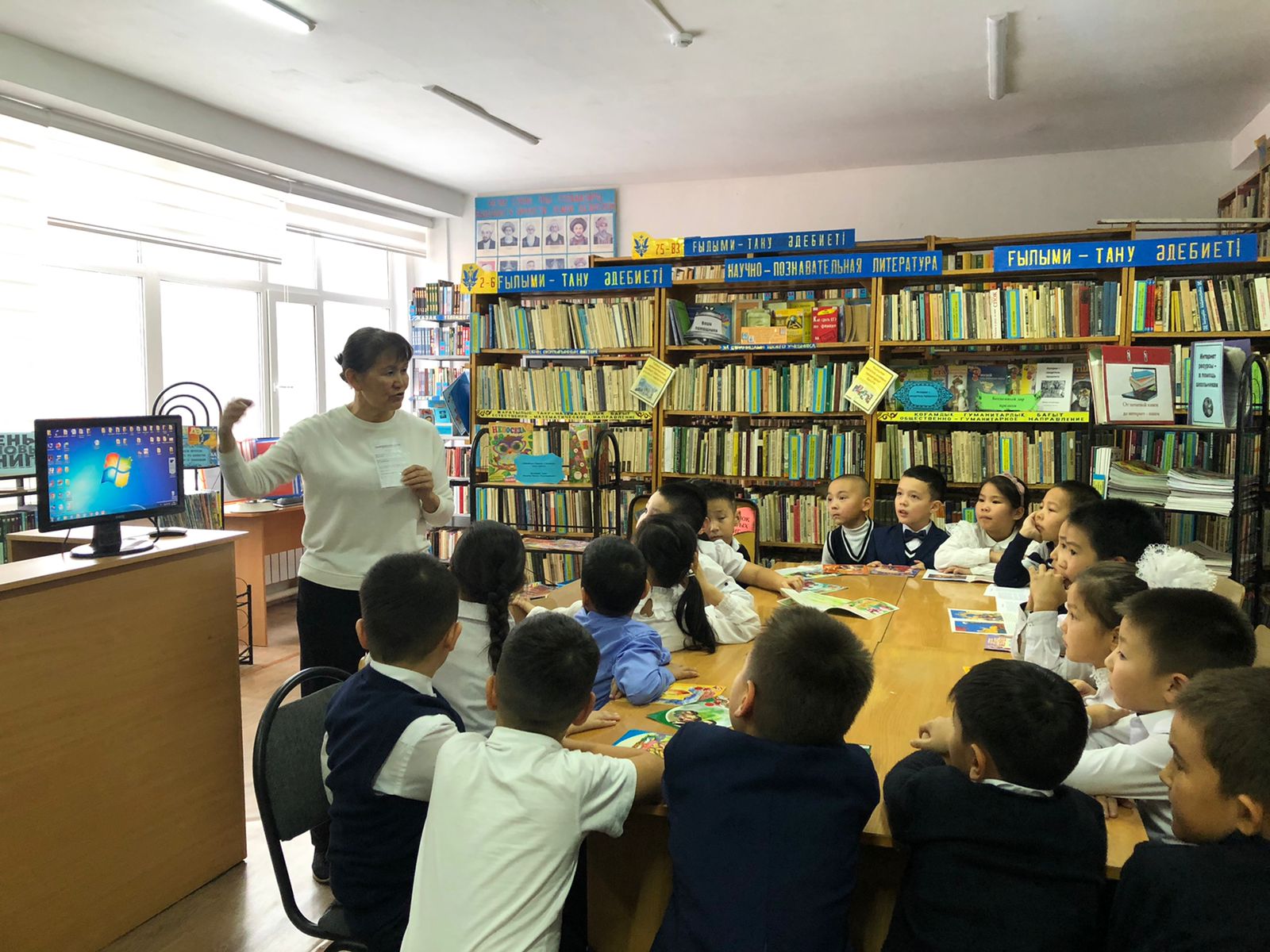 УЧЕБНО-ВОСПИТАТЕЛЬНЫЕ
 ПРОЕКТЫ
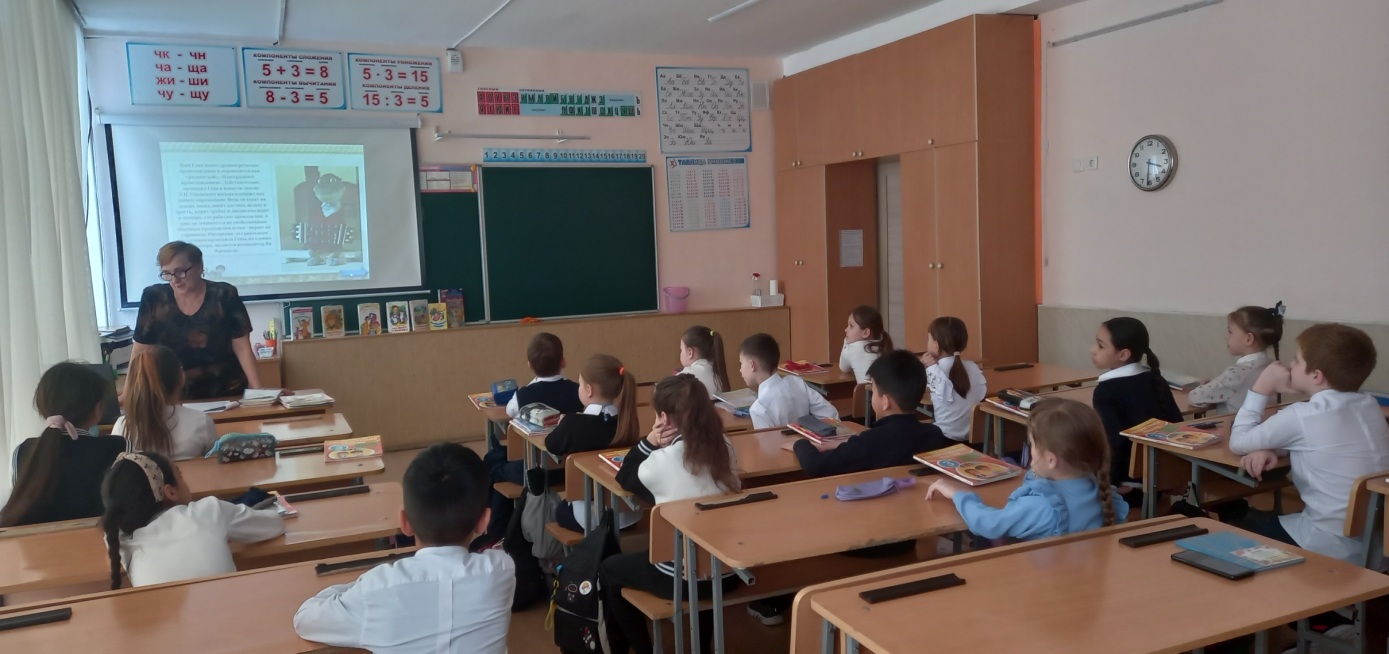 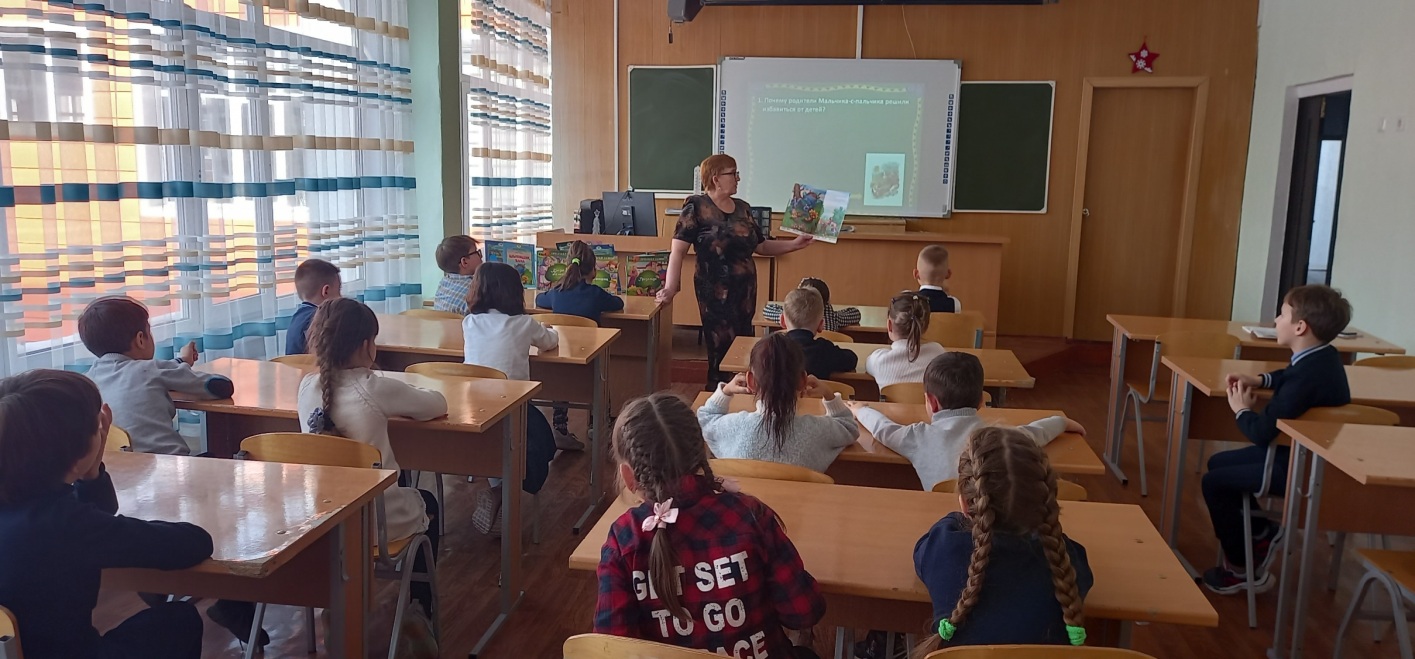 УЧЕБНО-ВОСПИТАТЕЛЬНЫЕ   ПРОЕКТЫ
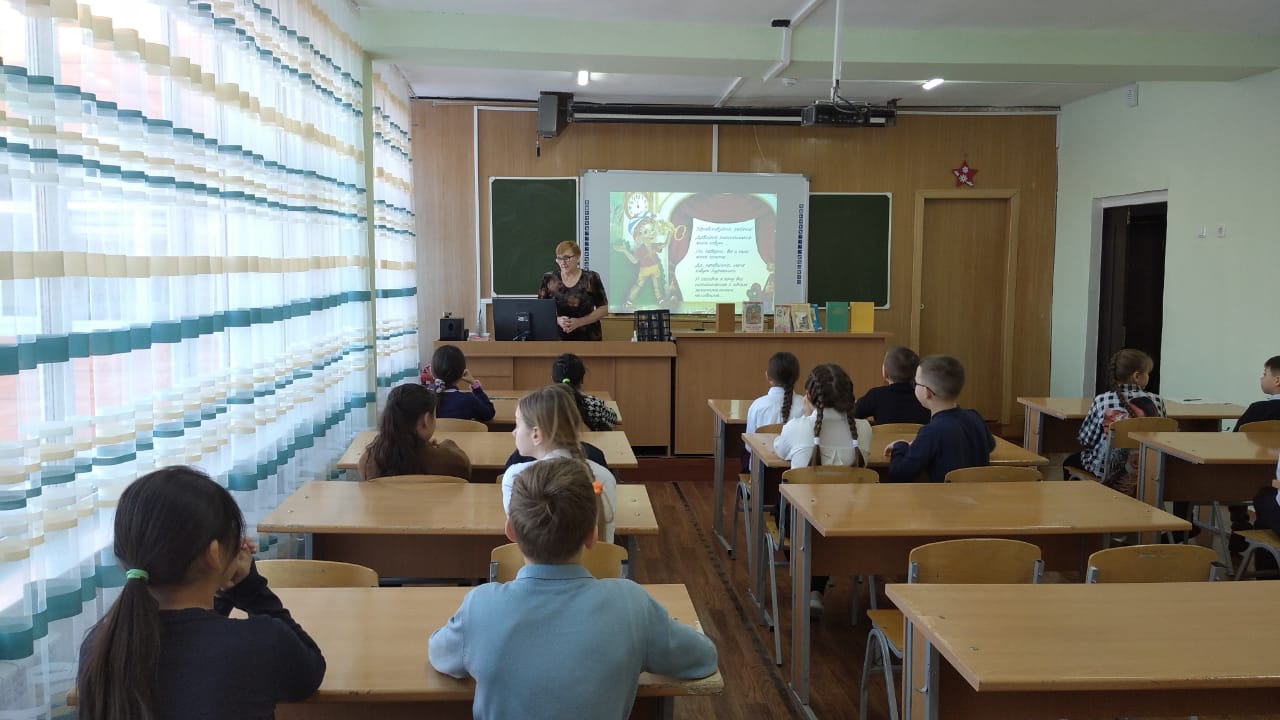 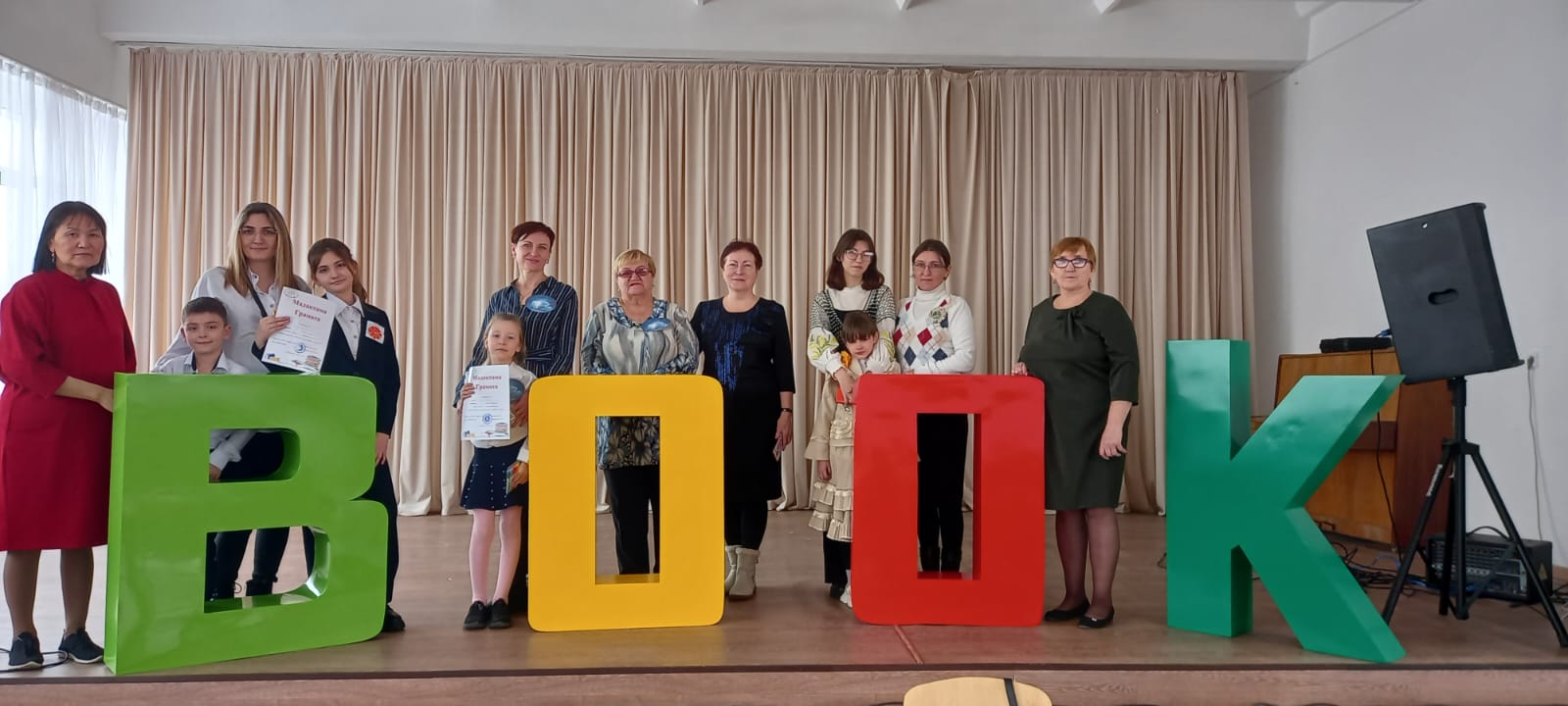 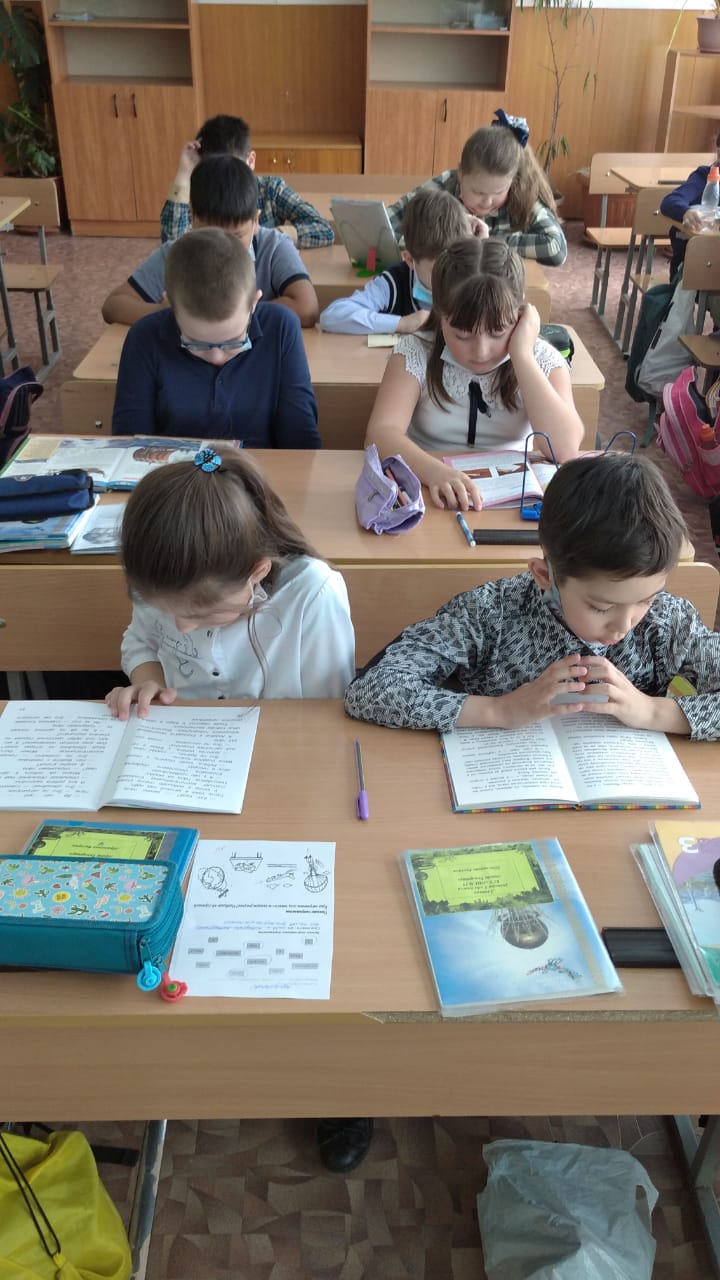 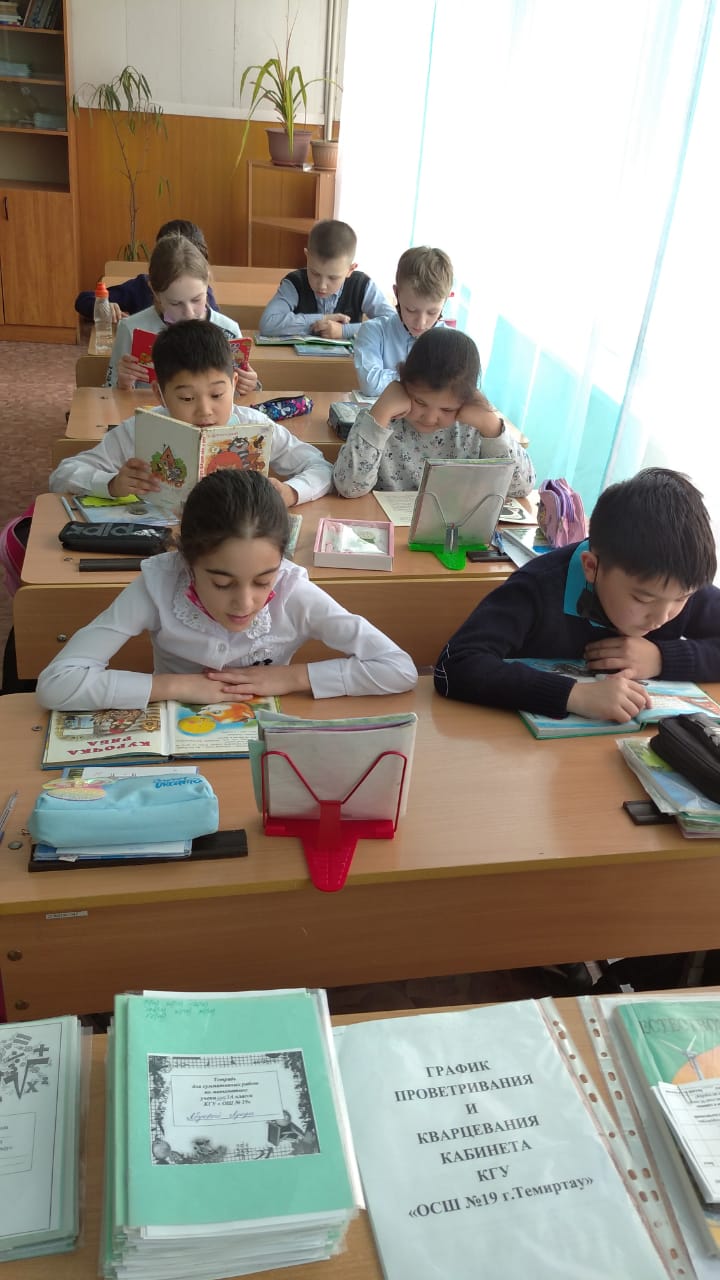 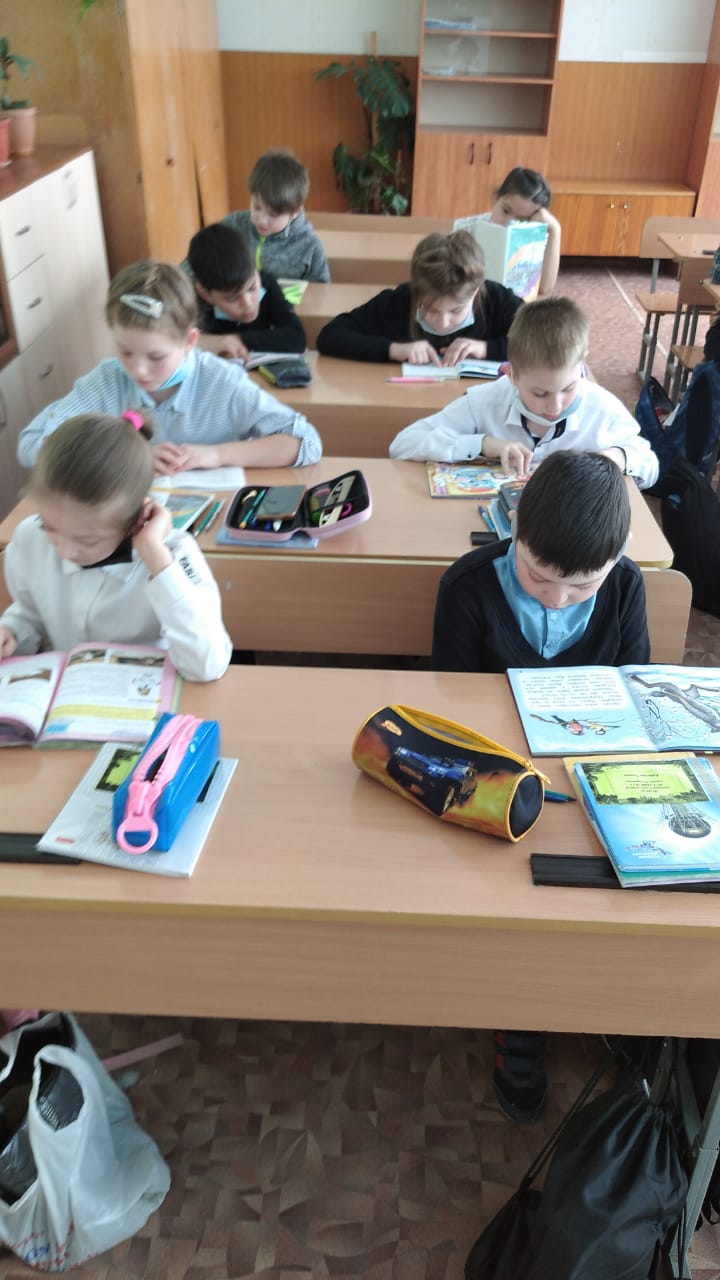 УЧЕБНО-ВОСПИТАТЕЛЬНЫЕ
 ПРОЕКТЫ
ПРОЕКТНАЯ БИБЛИОТЕЧНАЯ ДЕЯТЕЛЬНОСТЬ
ЛИТЕРАТУРНОЕ ПРОДВИЖЕНИЕ:  РАЗВИВАЮЩИЕСЯ  ПРОЕКТЫ ШКОЛЫ
ВОПРОС-ОТВЕТ: АНКЕТИРОВАНИЕ РОДИТЕЛЕЙ И УЧАЩИХСЯ
https://docs.google.com/forms/d/e/1FAIpQLSe9FBAz4i0-qIAFNqRVbZyh-gg_bBHRdsJZHwCH74g44PwjpA/viewform?usp=sharing
ЛИТЕРАТУРНЫЕ ДЕБАТЫ
ЮНЫЙ ПИСАТЕЛЬ:  «СОЗДАТЕЛЬ ФАНФИКОВ»
БИБЛИОТЕКА СЕМЕЙНОГО ЧТЕНИЯ
«ИНСТАБИБЛИО»
СОЗДАНА ГРУППА В СОЦИАЛЬНОЙ СЕТИ ИНСТАГРАМ «БИБЛИОТЕКА СЕМЕЙНОГО ЧТЕНИЯ
ЛИТЕРАТУРНЫЙ КЛУБ «ПЛАМЯ» СОВМЕСТНО С УЧИТЕЛЯМИ ШКОЛЫ
БУКЛЕТЫ И СТИК-ПАМЯТКИ ДЛЯ ПОПУЛЯРИЗАЦИИ СЕМЕНОГО ЧТЕНИЯ
https://drive.google.com/file/d/1sHUaLvwMEJ-PF1x_F56JBJQSia9XzHyH/view?usp=share_link
ПРОЕКТНАЯ БИБЛИОТЕЧНАЯ ДЕЯТЕЛЬНОСТЬ
ЛИТЕРАТУРНАЯ ПЕРСПЕКТИВА:   
МИНИ-ПРОЕКТЫ НА СТАДИИ ИДЕИ И ПЛАНИРОВАНИЯ
МИНИПРОЕКТ «БИБЛИОКАФЕ» -
форма мероприятия, где в меню вместо блюд подаются книги
 в рамках которого необходимо «вкусно подать книгу»: накрыть стол, описать блюда для общего меню, подготовить рекламу книги в интернет сервисах
МИНИПРОЕКТ 
«ТОП 100»
  100 лучших   книг 
Для  детей 
Для  подростков
Для родителей
Для семейного чтения
Для литературных дебатов
МИНИПРОЕКТ 
«БЮРО ЛИТЕРАТУРНЫХ НОВИНОК»
  мероприятие по продвижению новинок литературы среди читателей школы, пропаганда лучших литературных имен, в том числе  организация творческих встреч
МИНИПРОЕКТ 
«БИБЛИО-БАР»
   форма мероприятия, где предлагаются для ознакомления книги самых популярных авторов. В библио-баре можно подойти к стойке и выбрать «что повкуснее»
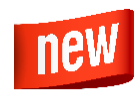 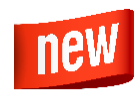 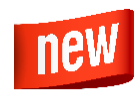 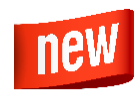